A Causal Analysis of Corner Kicks
By – Harsh Mishra
Corner Kicks in Football
How is this work useful?
A solution that minimizes human intervention & saves time.
Analyzes various features impacting corner kicks (confounders).
Identifies root causes of how shots are created during corners.
Finds the best match-ups:
Best Attacking setup against different Defensive setups.
Best Attacking setup for different Corner types.




**Routine Inspection: A Playbook for Corner Kicks – Laurie Shaw (2020) [1]
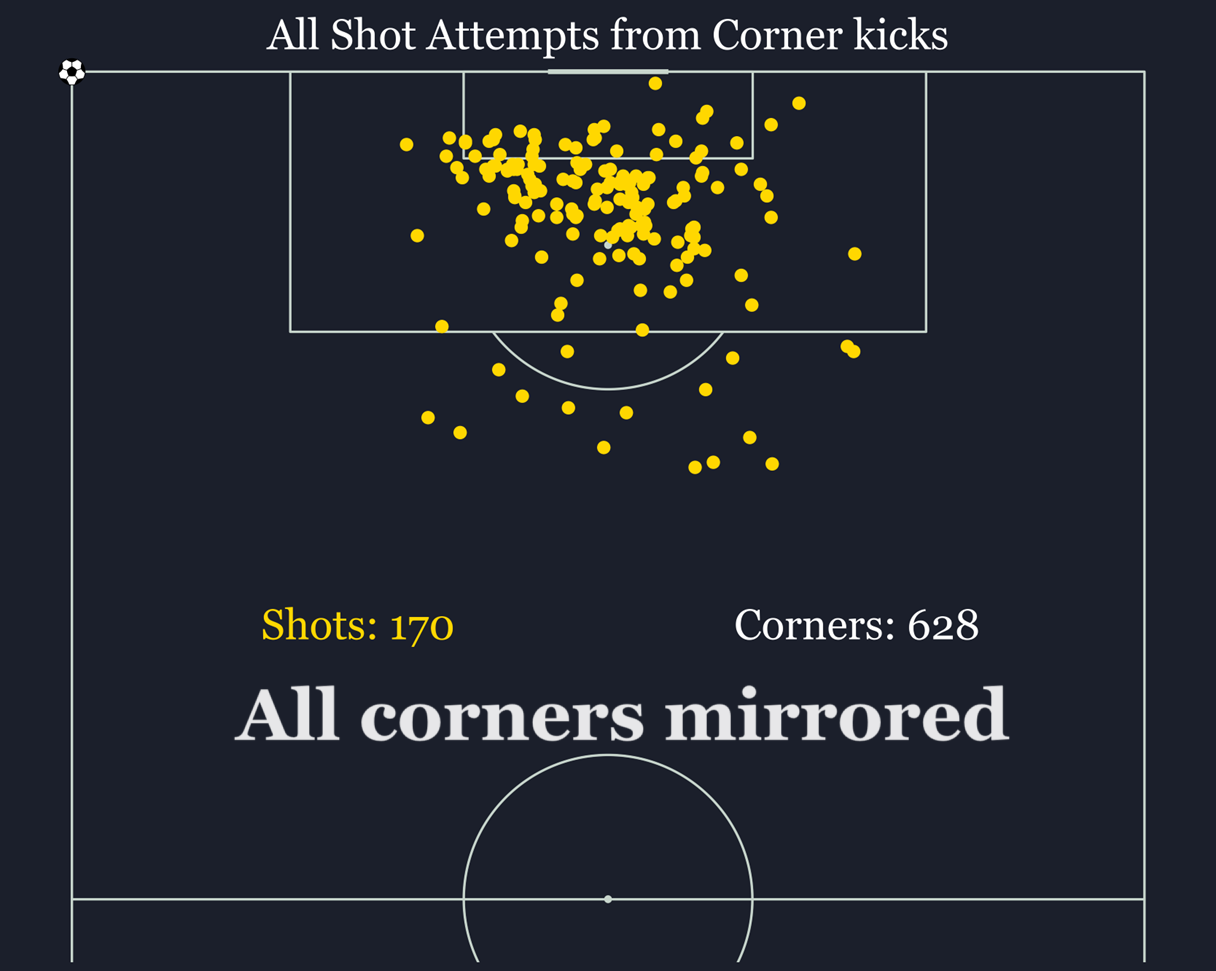 Data(Corners played into the box)
Proposed Solution
Proposed Solution
Graphical Causal Model
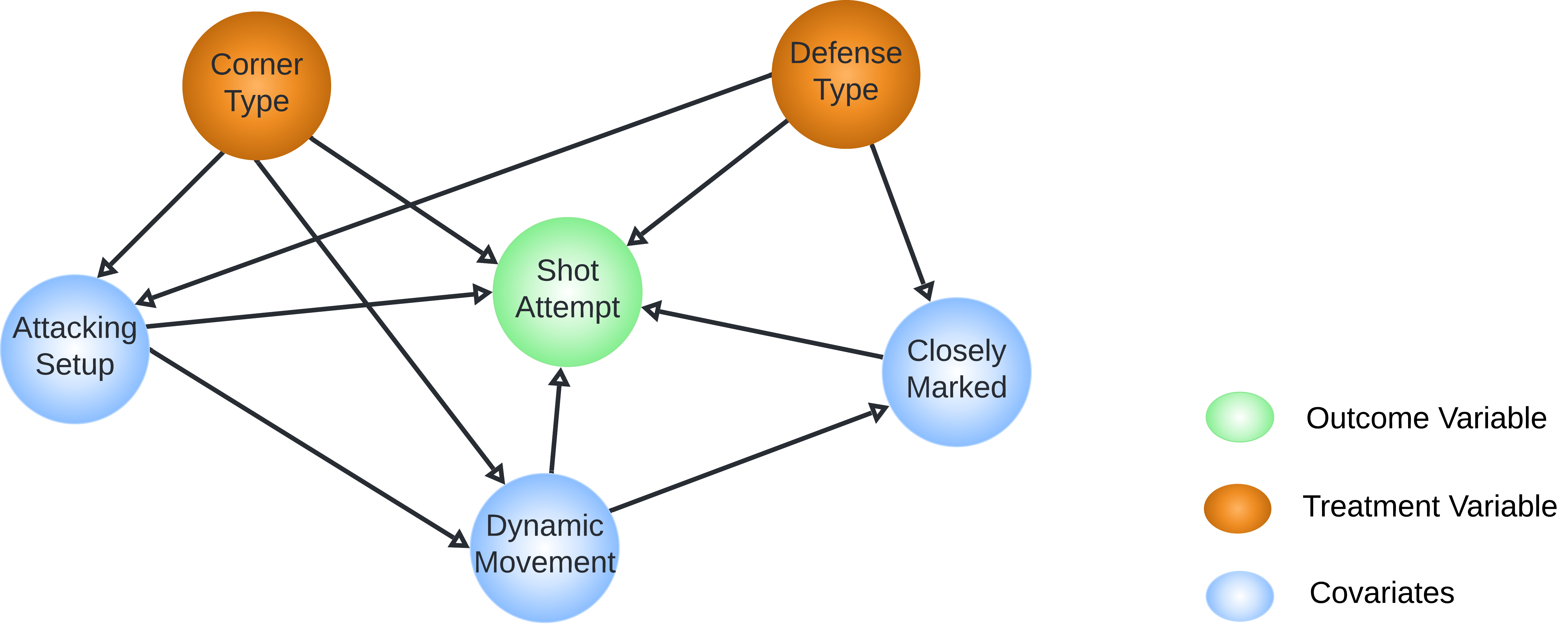 Features
Shot Attempt (Recorded)
0 – No shot
1 – Goals / Attempt Saved / Miss

Corner Type (Recorded)
0 – Inswinger
1 – Outswinger

Defense Type (Extracted)
0 – Man Mark
1 – Zonal
GMM Clustering using-:
Distance between attacker & closest marker - Linear Sum Assignment problem
Number of attackers within 6 yards of goal
Number of defenders within 6 yards of goal
Features
Attacking Setup (Extracted)
Inherit the method proposed by [1]
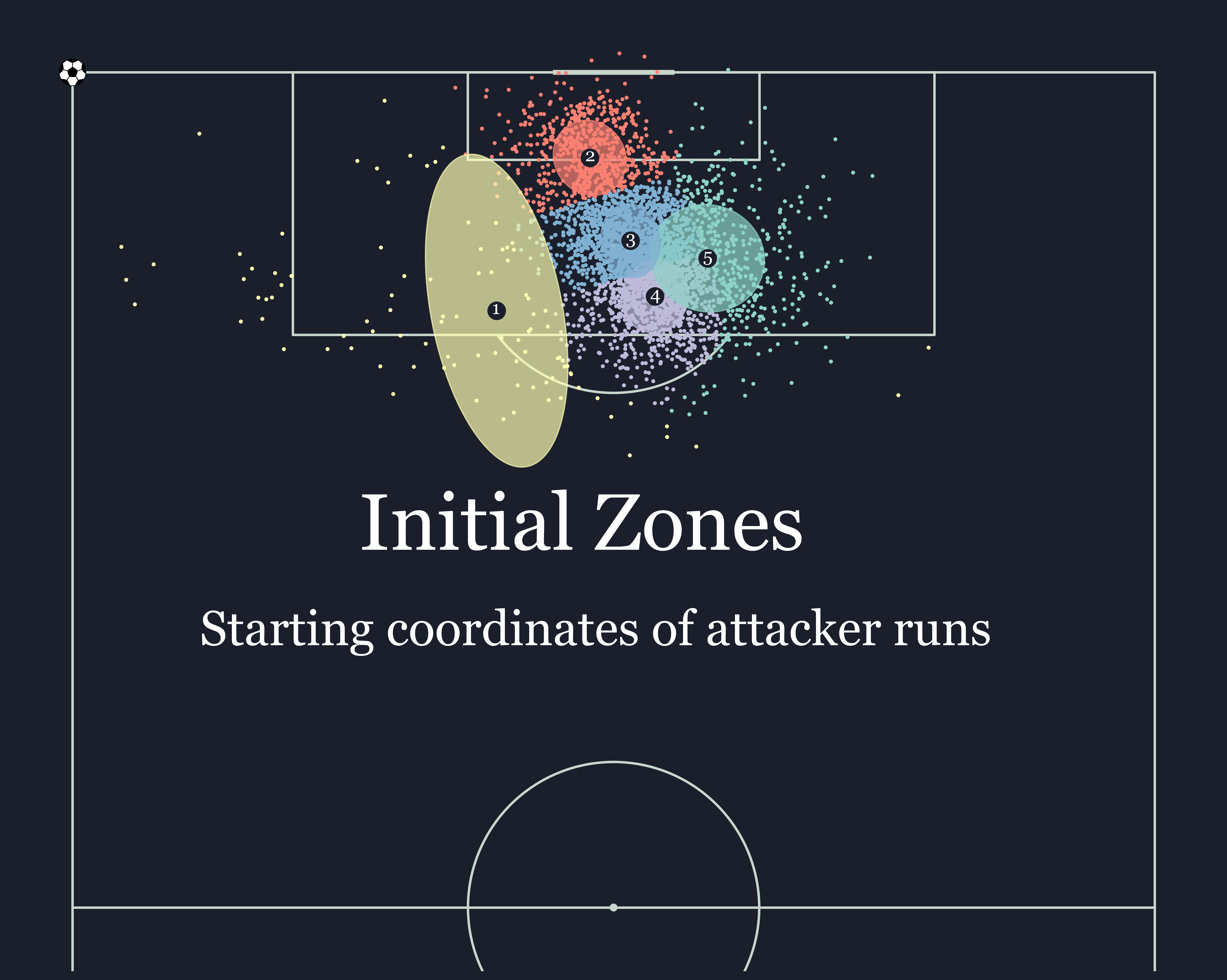 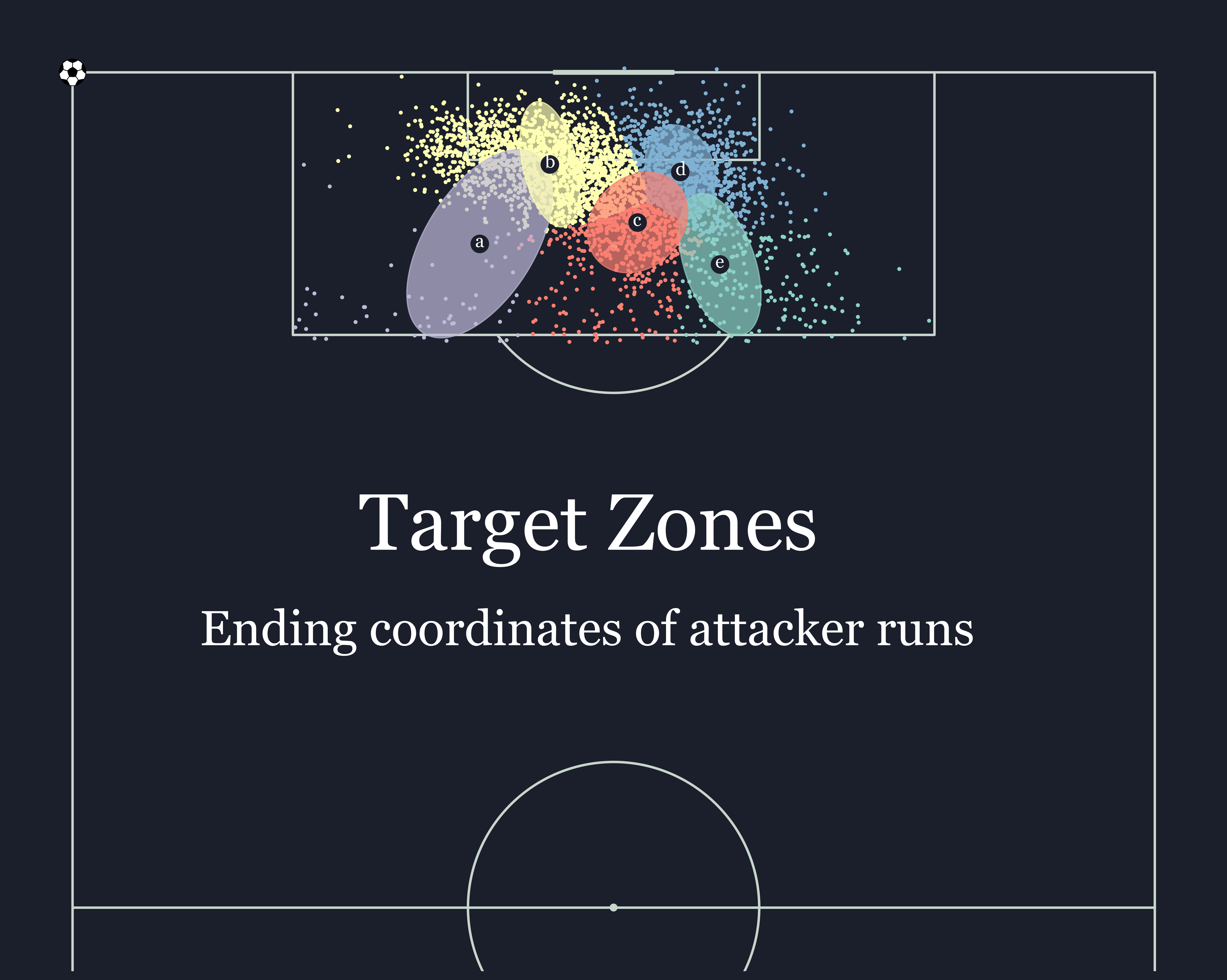 Start from near post – 171 samples
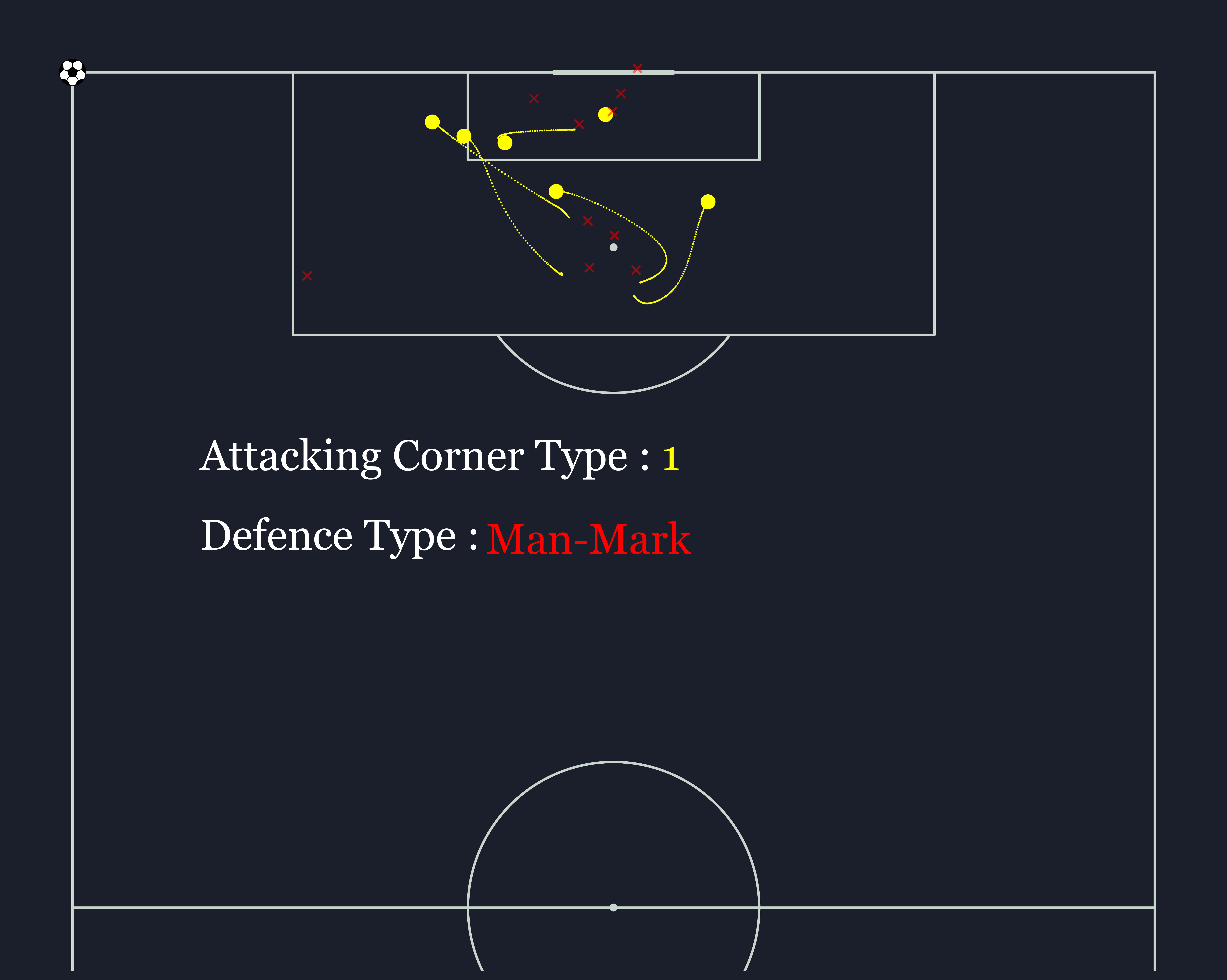 Attacking Setup:Cluster 1
Runs from deeper areas to the back post – 123 samples
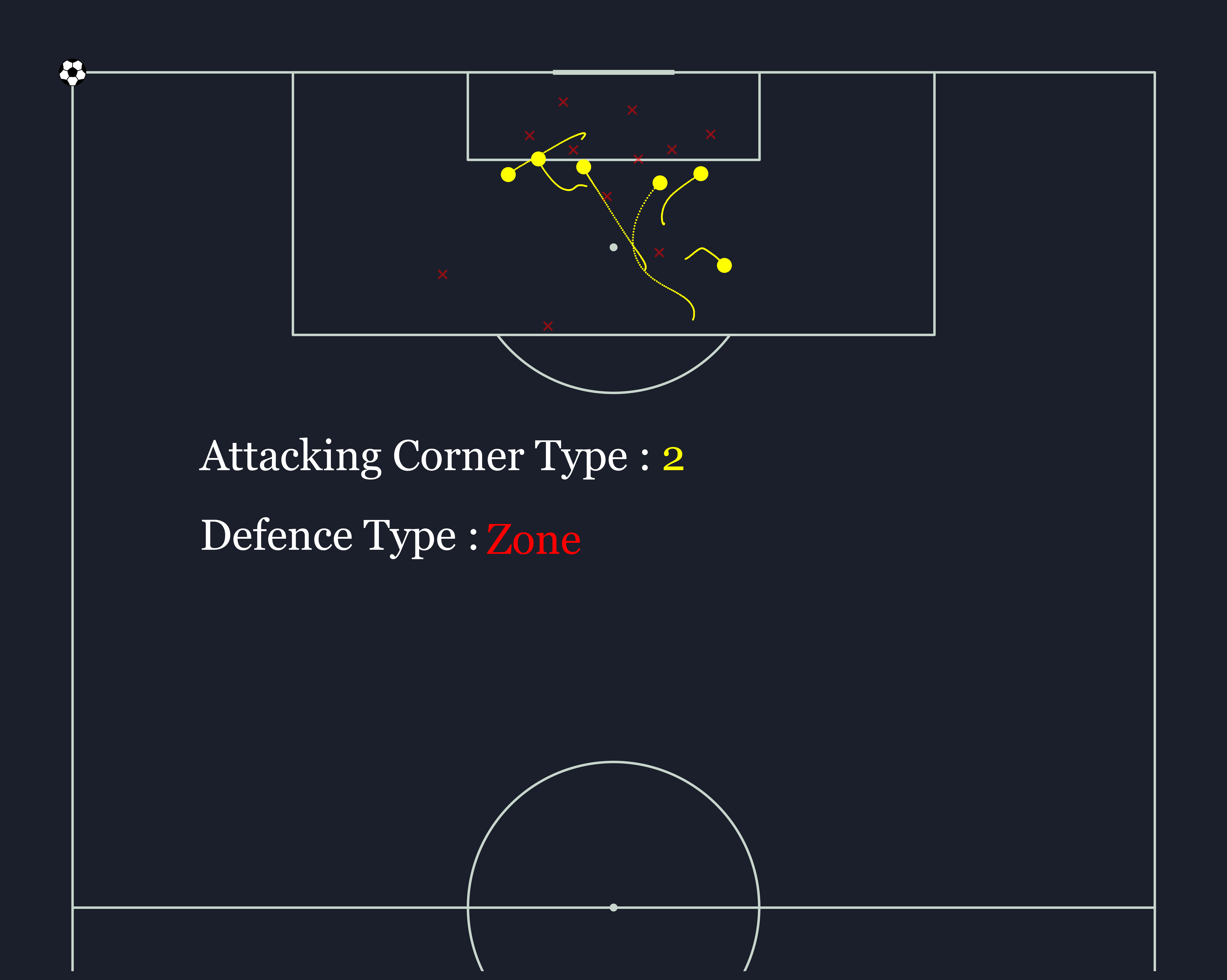 Attacking Setup:Cluster 2
Two-way movement – 224 samples
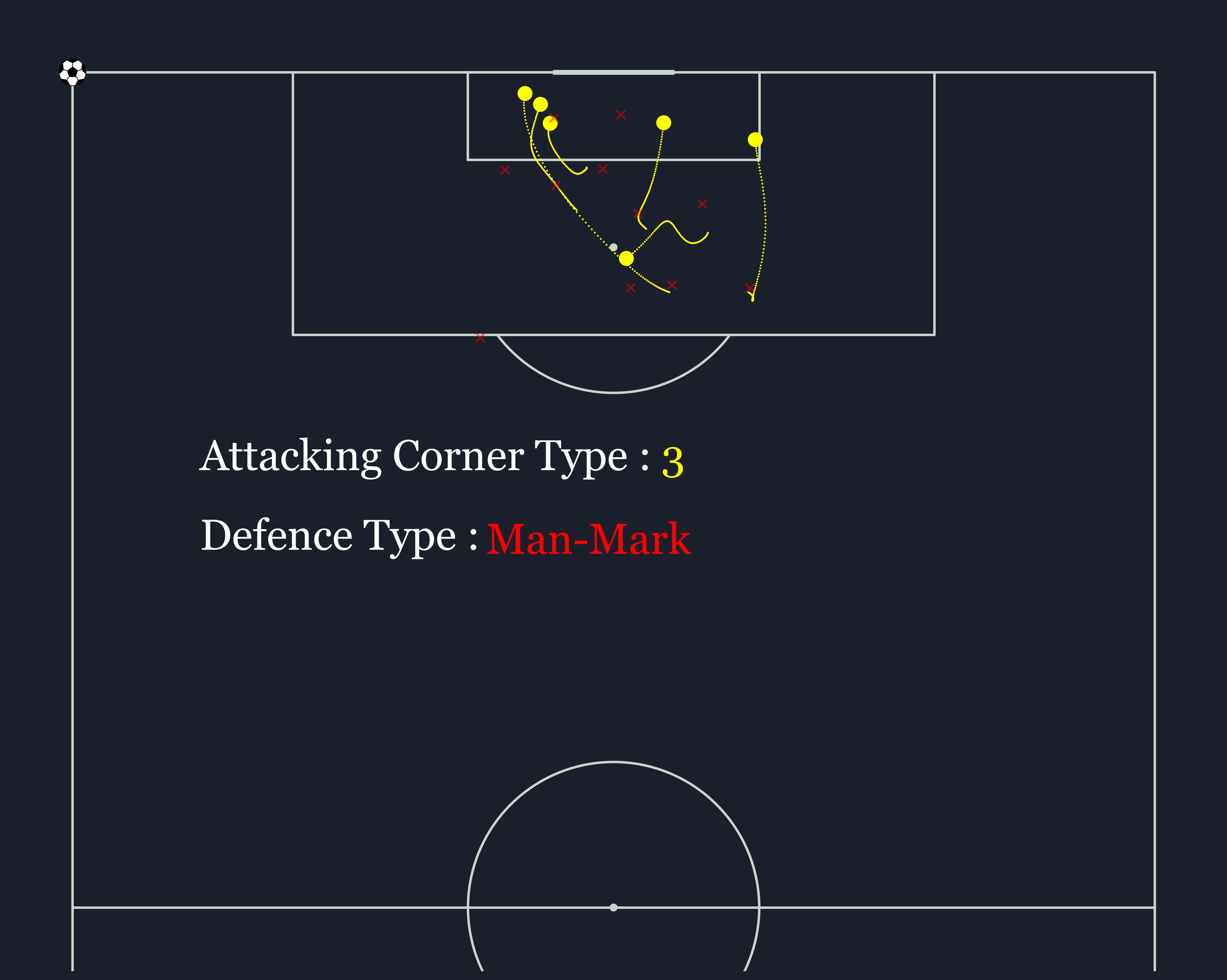 Attacking Setup:Cluster 3
Near post runs – 110 samples
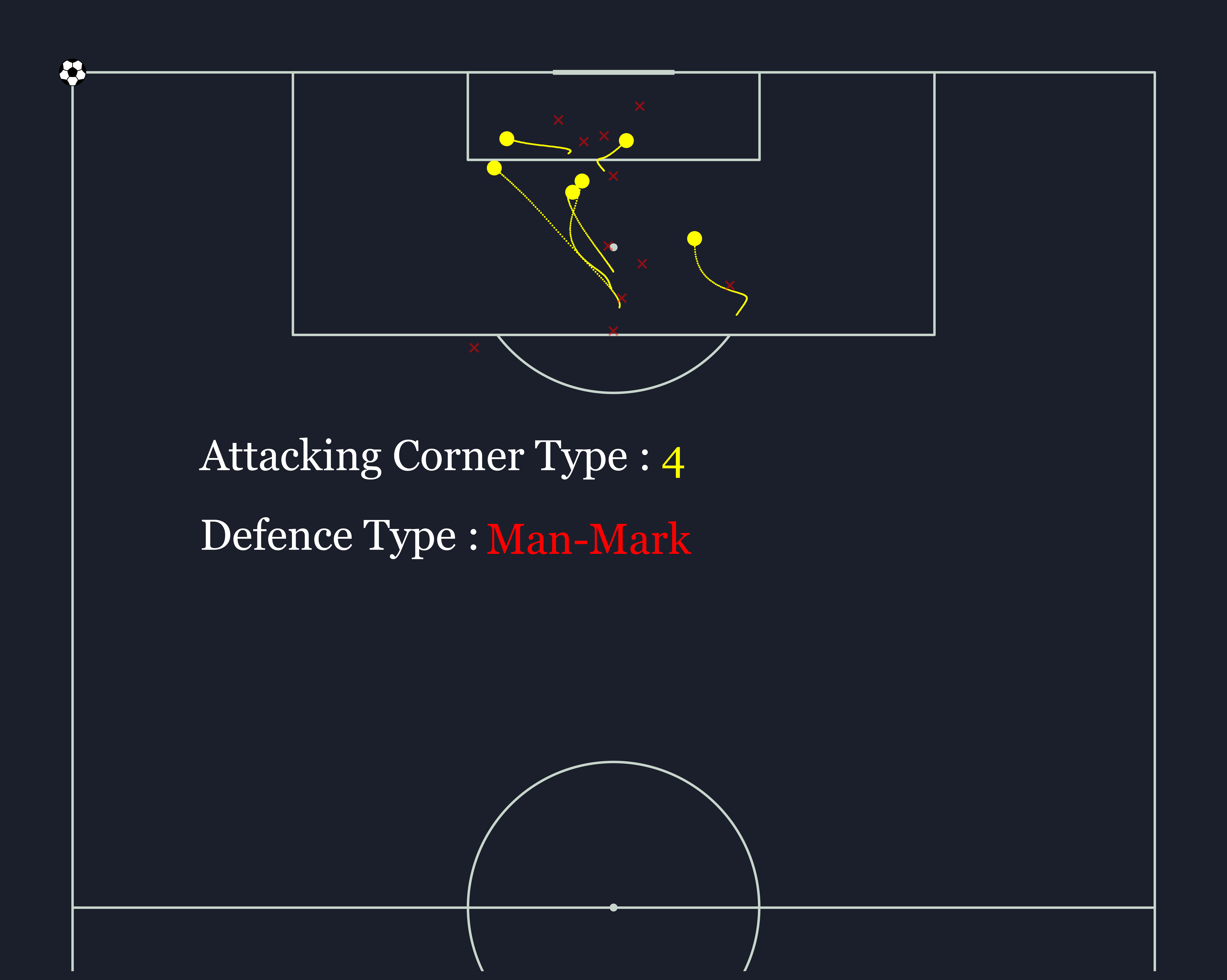 Attacking Setup:Cluster 4
Features
Closely Marked (Extracted)
0 – No
1 – Yes
Threshold – 1.45m (Median distance between attacker & closest defender)
Yes, if distance of more than half the attackers was found to be less than the median distance.

Dynamic Movement (Extracted)
0 – No
1 – Yes
Period – The frames when the ball travels from the corner spot till the edge of the penalty box
Yes, if more than half of the attackers have speed more than average speed.
Exploratory Analysis
Exploratory Analysis
11 Goals scored out of 628 corner situations (1.75%)
Distribution of treatment features -:








170 Shot attempts out of 628 corners (27%)
 35% off Out-swinging corners vs 18% off In-swinging corners
 28% off Zonal corners vs 26% off Man-Marked corners
Exploratory Analysis
Dynamic Movement: 






Closely Marked:
Exploratory Analysis
Traditional modelling
Training a Random Forest Classifier to predict Shot Attempts
82% accuracy – for this dataset 
Corner Type – the most predictive feature – for this dataset
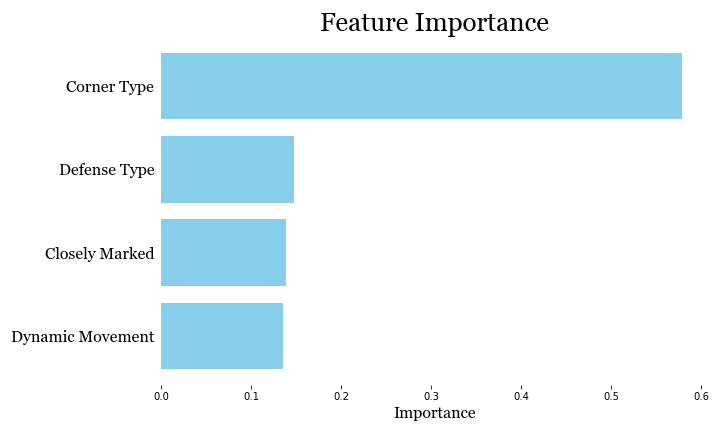 Causal Analysis
Causal Analysis
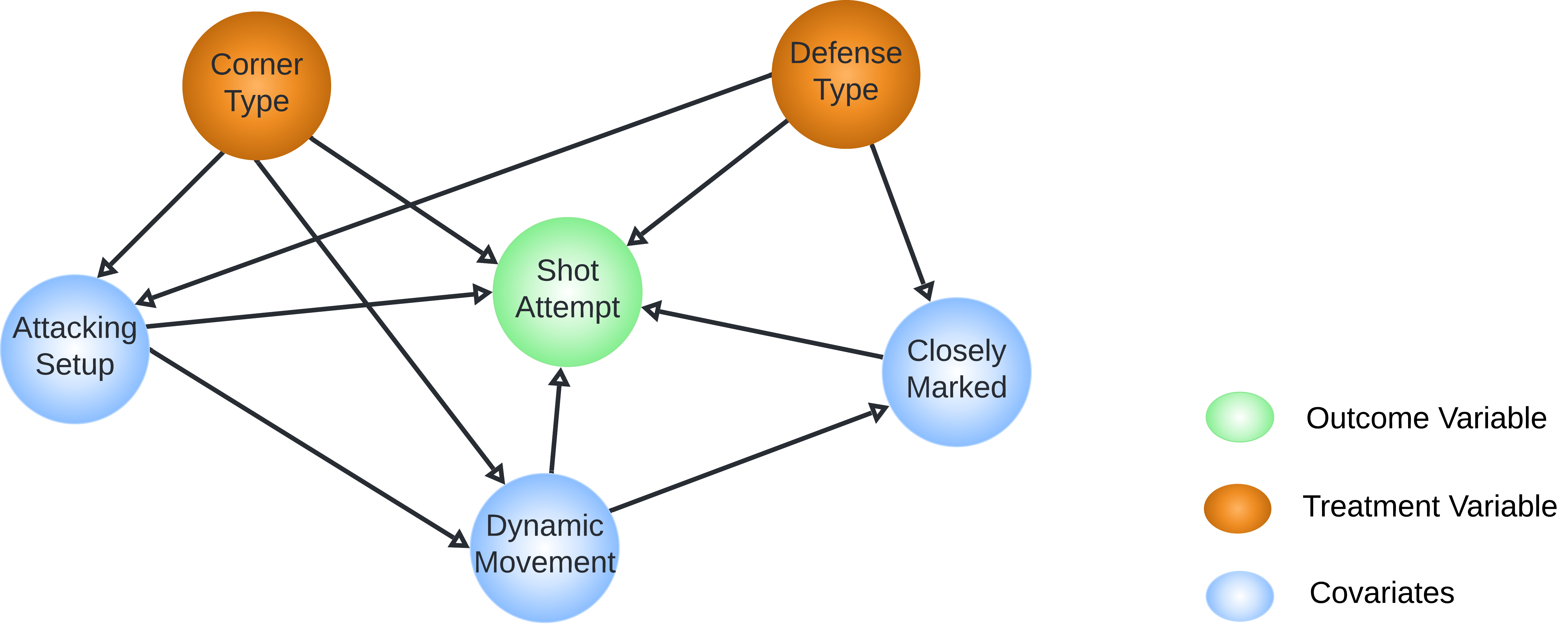 Causal Analysis
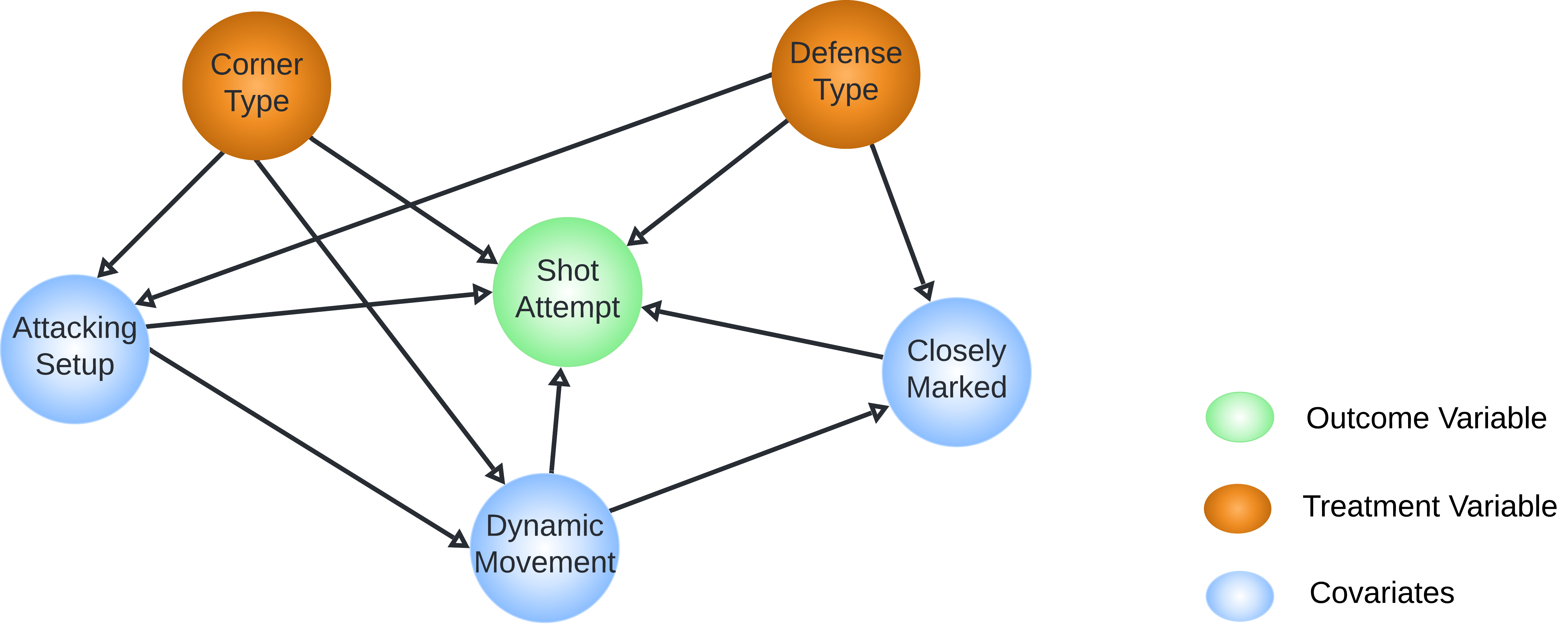 Causal Analysis
Attack Setup vs Corner Type
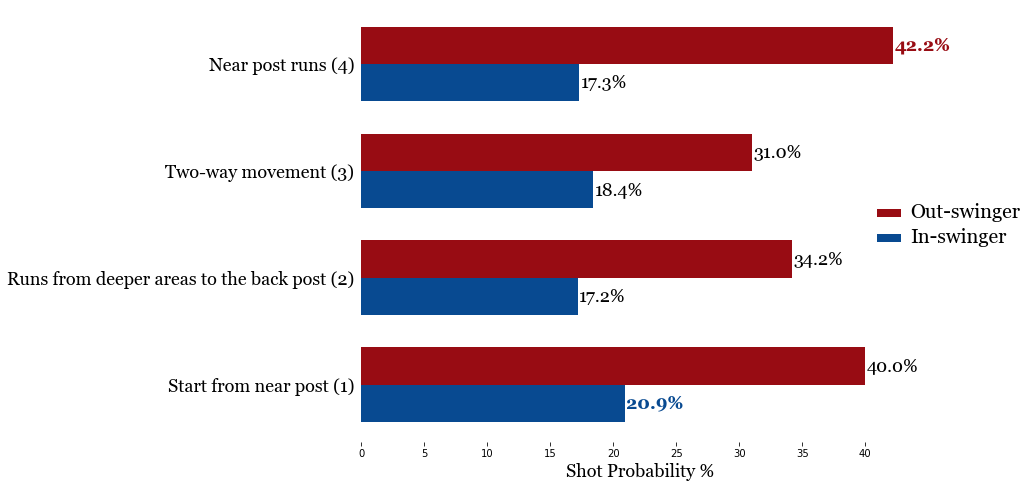 Causal Analysis
Attack Setup vs Defense Type
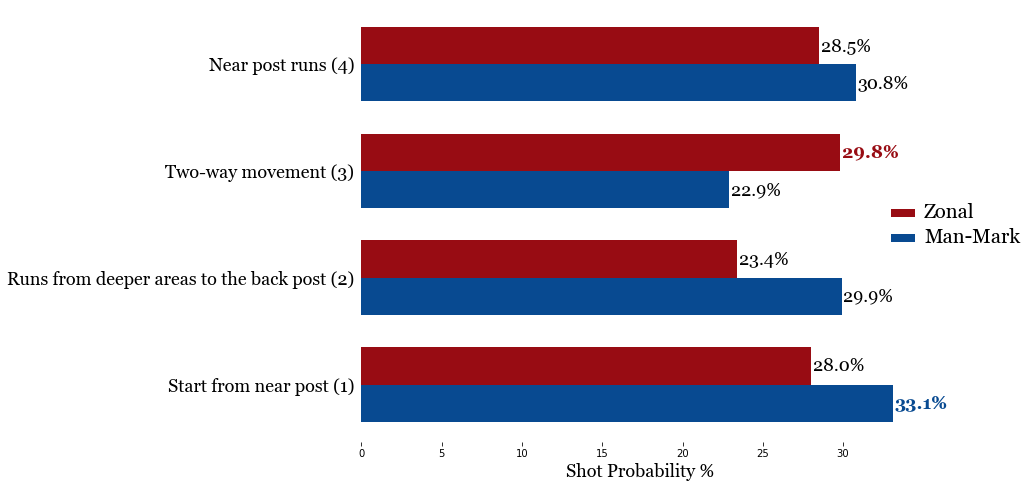 Conclusion
Conclusion
Advantages of the approach -:
Findings are Actionable & Explainable 
Saves time – Minimal human intervention 
Brings various features based on tracking data into context
Customizable approach – Adds domain expert knowledge

Best Shot Producing Matchups -:
Out-swinging corners - Near post runs 
In-swinging corners - Attackers starting at near post 
vs Zonal defense - Two-way movement
vs Man-Marking defense - Attackers starting at near post
Thank You!